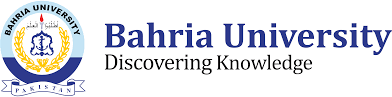 Computer Architecture and  Logic Design (CALD)
Lecture 03
Computer Function and  Interconnection
Computer Components
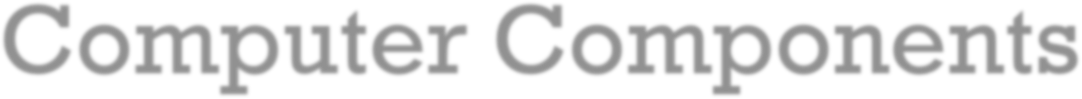 Contemporary computer designs are based on concepts  developed by John von Neumann at the Institute for  Advanced Studies, Princeton
Referred to as the von Neumann architecture and is based on  three key concepts:
Data and instructions are stored in a single read-write memory
The contents of this memory are addressable by location, without  regard to the type of data contained there
Execution occurs in a sequential fashion (unless explicitly  modified) from one instruction to the next

Hardwired program
The result of the process of connecting the various components in  the desired configuration
© 2016 Pearson Education, Inc., Hoboken, NJ. All rights reserved.
Sequence of  arithmetic  and logic  functions
Data
Results
(a) Programming in hardware
Hardware  and Software  Approaches
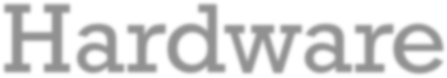 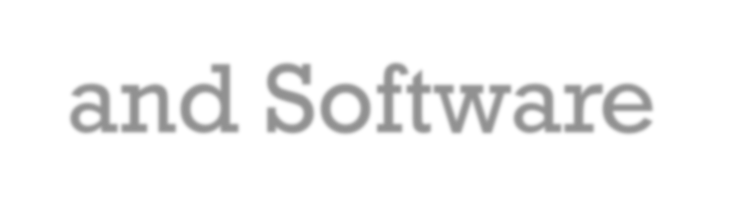 Instruction  interpreter
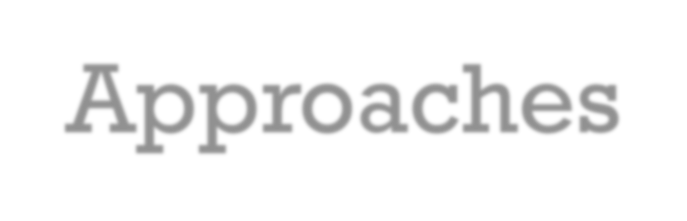 Instruction
codes
Control  signals
General-purpose  arithmetic  and logic  functions
Data
Results
(b) Programming in software
Figure 3.1 Hardware and Software Approaches

© 2016 Pearson Education, Inc., Hoboken, NJ. All rights reserved.
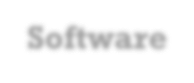 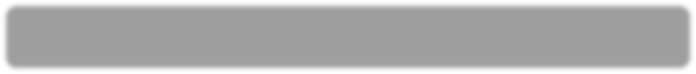 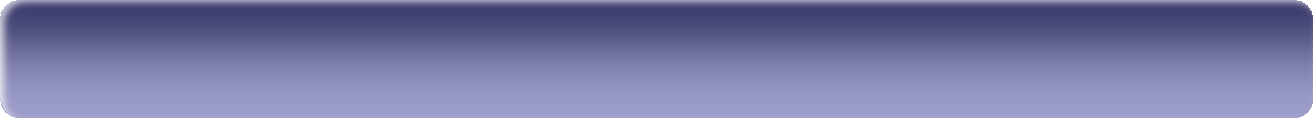 Software
A sequence of codes or instructions
Part of the hardware interprets each instruction and
generates control signals
Provide a new sequence of codes for each new  program instead of rewiring the hardware
Major components:
CPU
Instruction interpreter
Module of general-purpose arithmetic and logic  functions
I/O Components
Input module
Contains basic components for accepting data  and instructions and converting them into an  internal form of signals usable by the system
Output module
Means of reporting results
Software
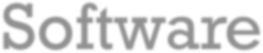 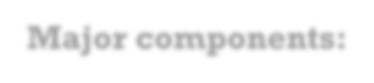 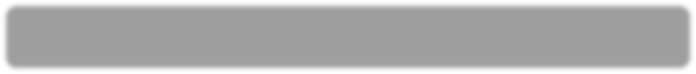 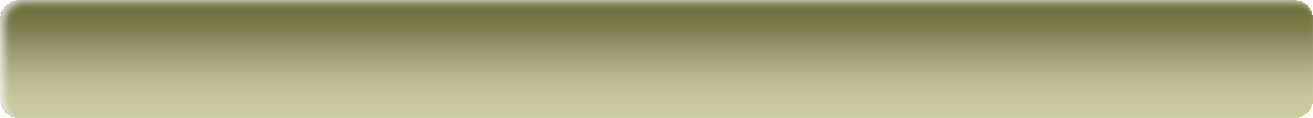 I/O  Components
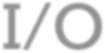 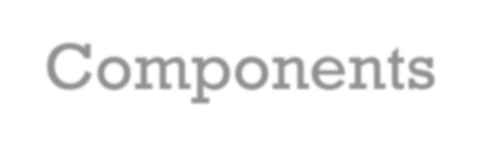 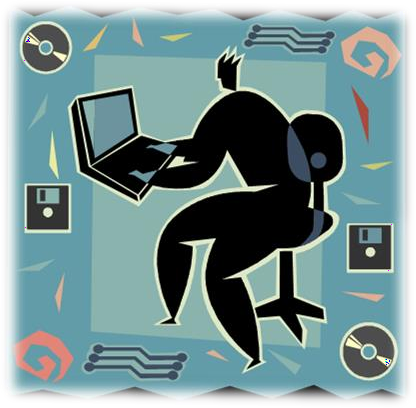 © 2016 Pearson Education, Inc., Hoboken, NJ. All rights reserved.
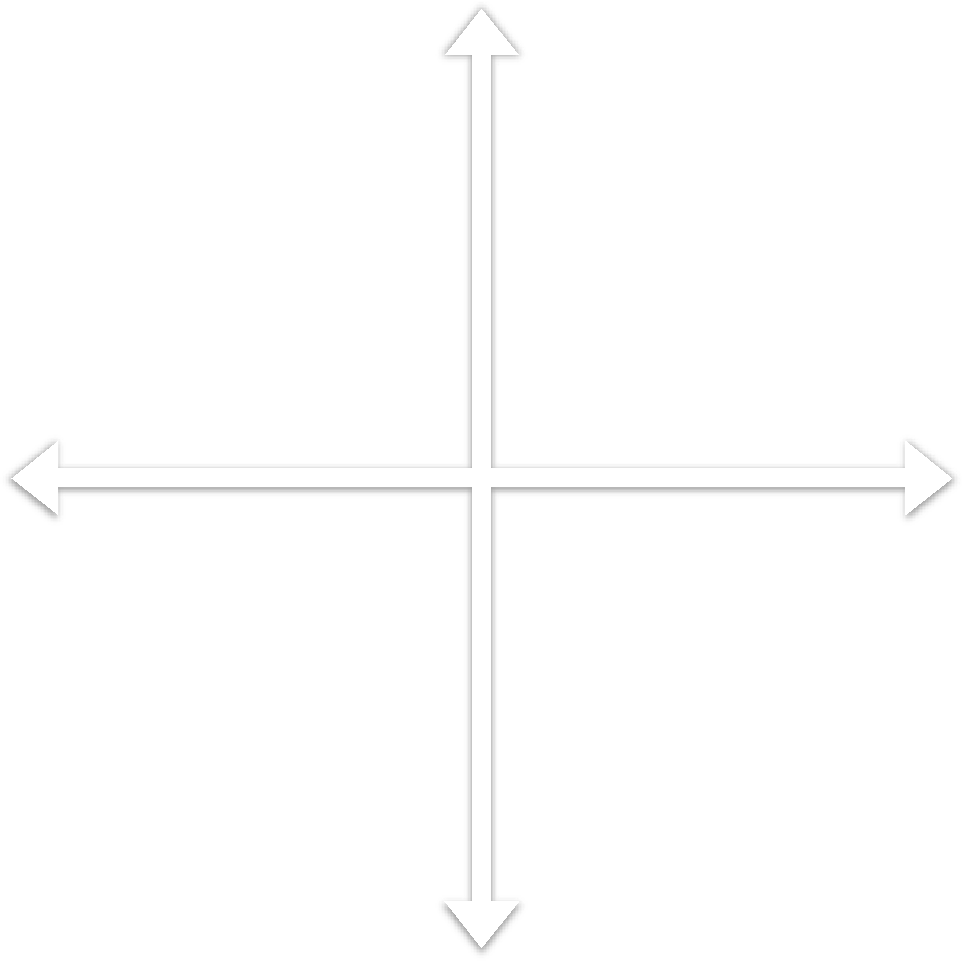 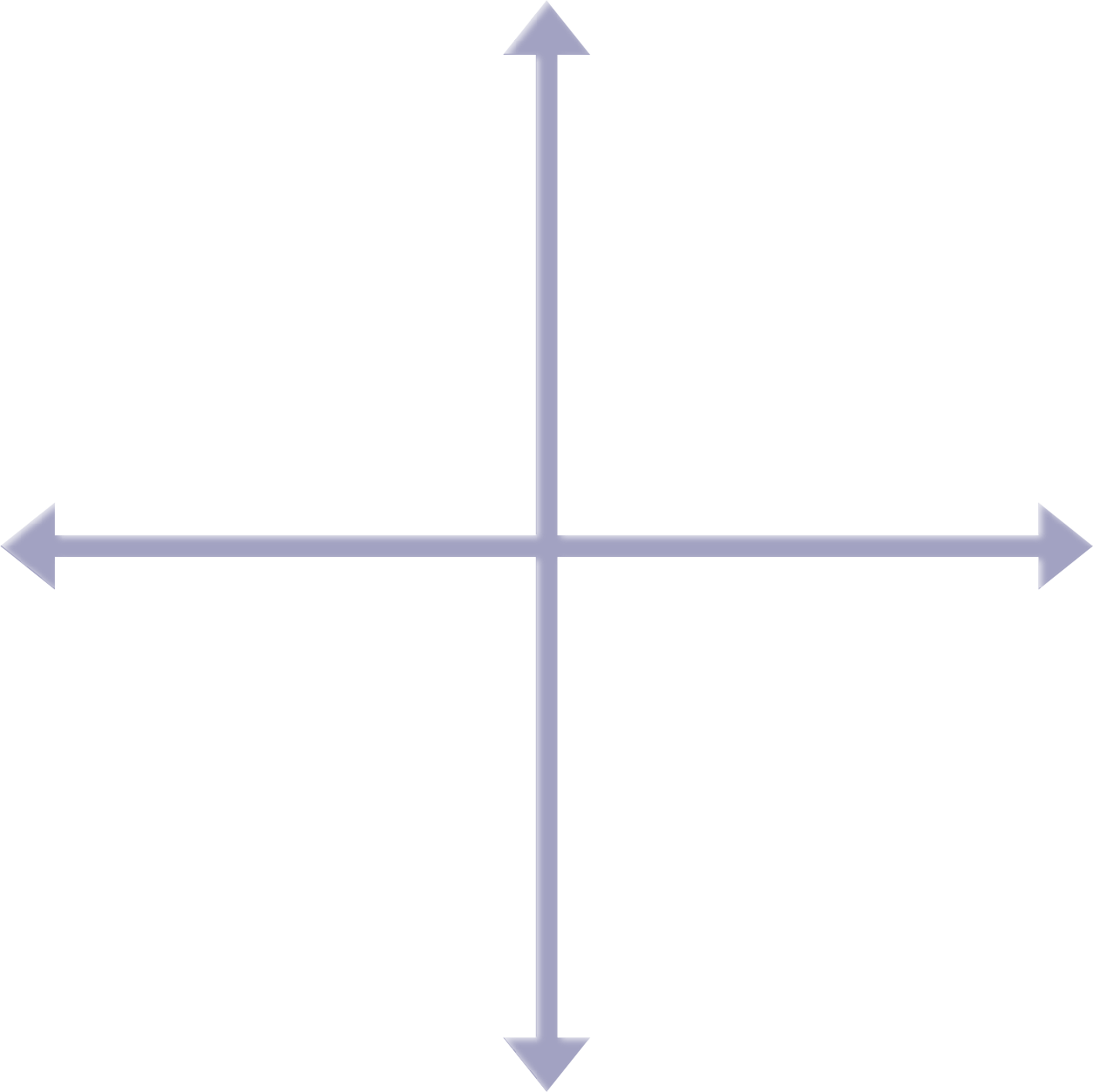 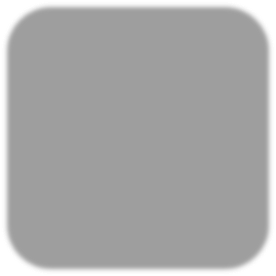 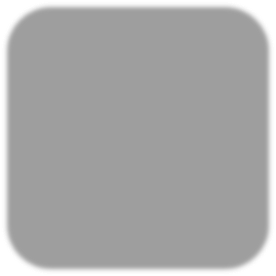 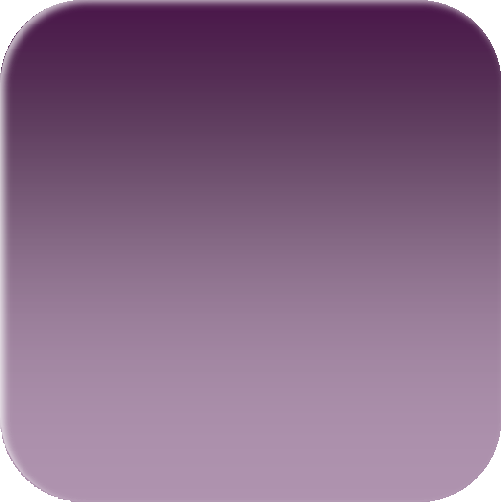 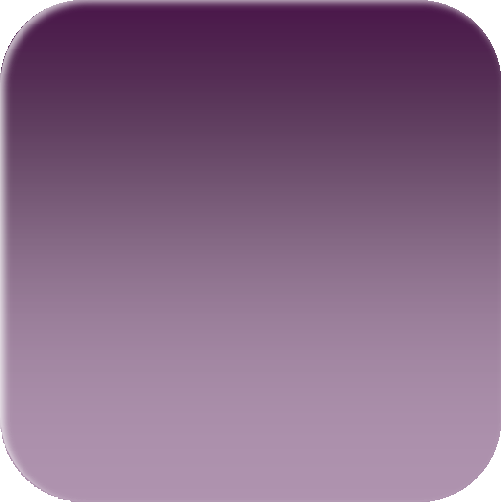 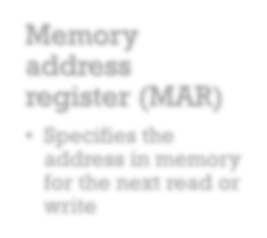 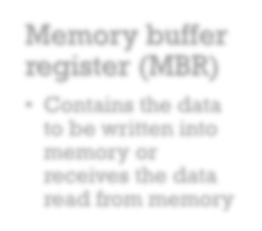 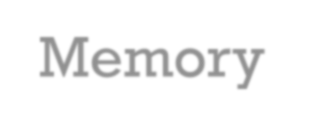 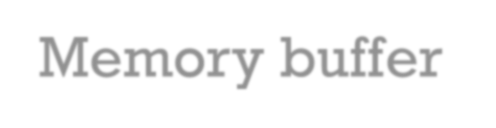 Memory  address  register (MAR)
Memory buffer  register (MBR)
Contains the data  to be written into  memory or  receives the data  read from memory
MEMORY
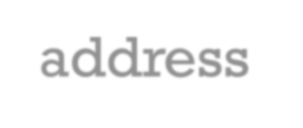 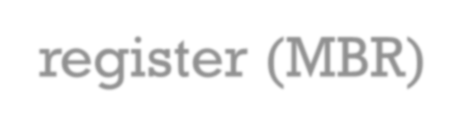 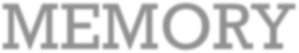 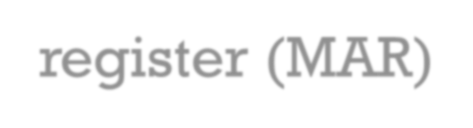 Specifies the  address in memory  for the next read or  write
MAR
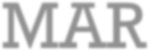 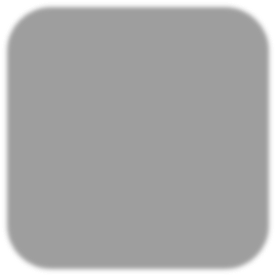 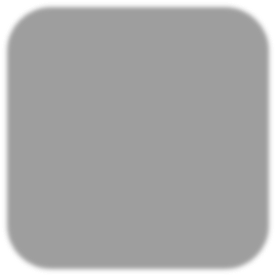 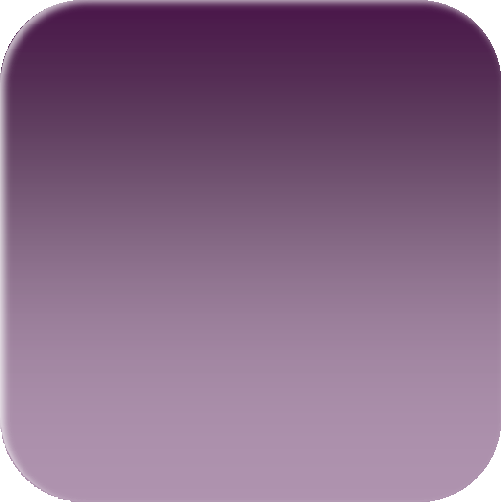 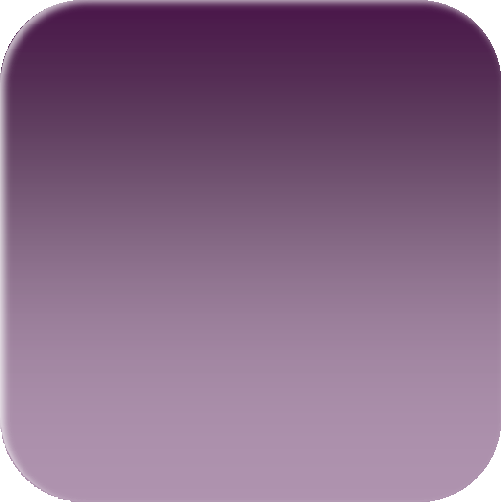 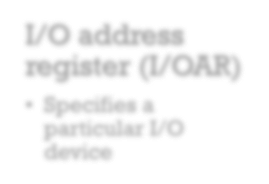 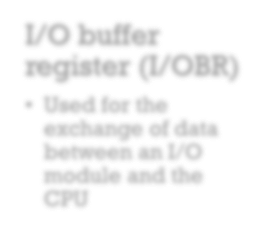 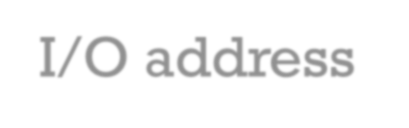 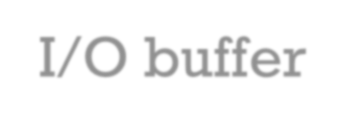 I/O address  register (I/OAR)
Specifies a  particular I/O  device
I/O buffer  register (I/OBR)
Used for the  exchange of data  between an I/O  module and the  CPU
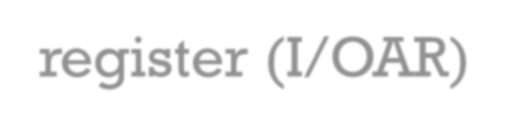 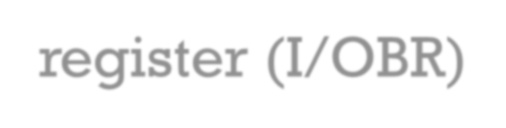 MBR
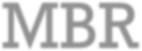 © 2016 Pearson Education, Inc., Hoboken, NJ. All rights reserved.
CPU
Main Memory
0
1
2
Execution  unit
System  Bus
PC
MAR
IR
MBR
I/O AR
I/O BR
I/O Module
n – 2
n – 1
Buffers
Figure 3.2 Computer Components: Top-Level View
© 2016 Pearson Education, Inc., Hoboken, NJ. All rights reserved.
Fetch Cycle
Execute Cycle
Fetch Next  Instruction
Execute  Instruction
HALT
START
Figure 3.3	Basic Instruction Cycle
© 2016 Pearson Education, Inc., Hoboken, NJ. All rights reserved.
Fetch Cycle
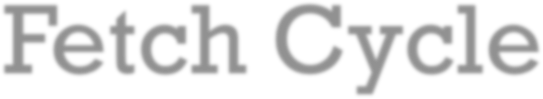 At the beginning of each instruction cycle the processor
fetches an instruction from memory
The program counter (PC) holds the address of the  instruction to be fetched next
The processor increments the PC after each instruction
fetch so that it will fetch the next instruction in sequence
The fetched instruction is loaded into the instruction  register (IR)
The processor interprets the instruction and performs the  required action
© 2016 Pearson Education, Inc., Hoboken, NJ. All rights reserved.
Action Categories
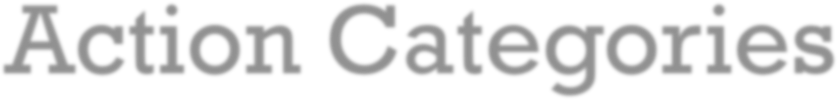 Data transferred  from processor to  memory or from  memory to  processor
Data transferred to  or from a  peripheral device  by transferring  between the  processor and an  I/O module
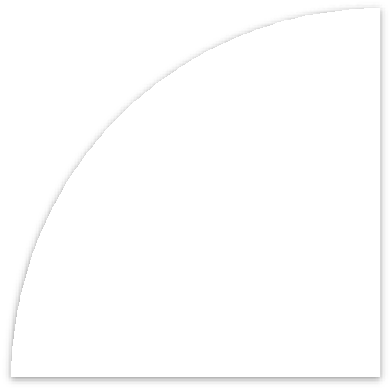 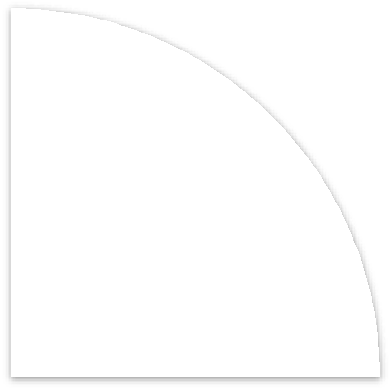 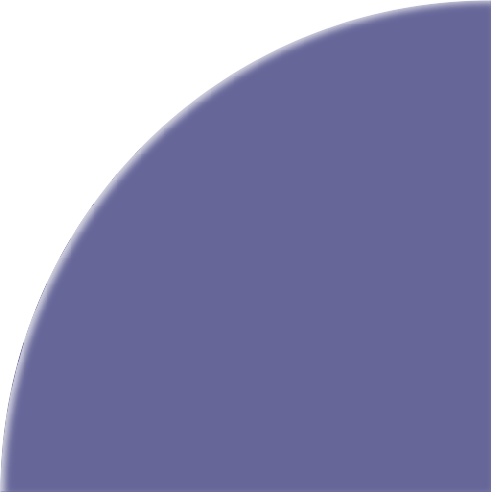 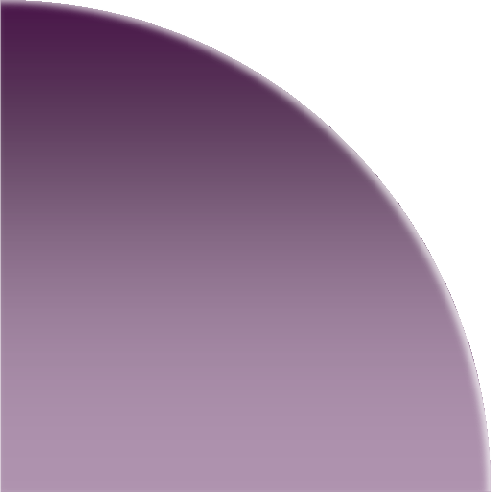 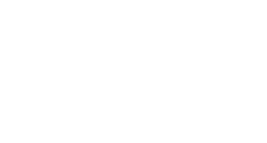 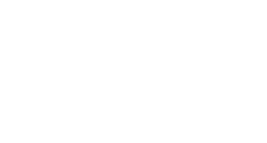 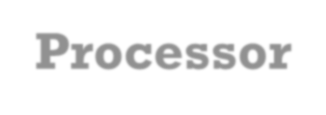 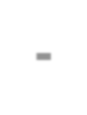 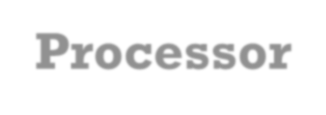 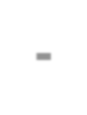 Processor-  memory
Processor-  I/O
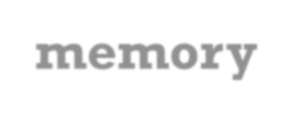 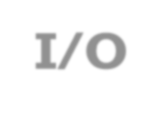 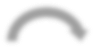 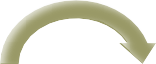 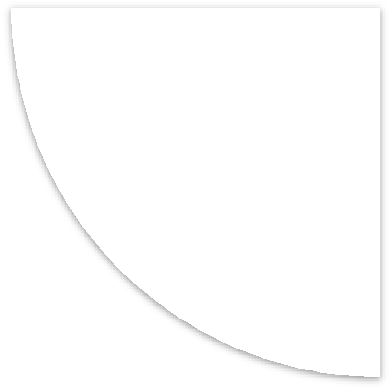 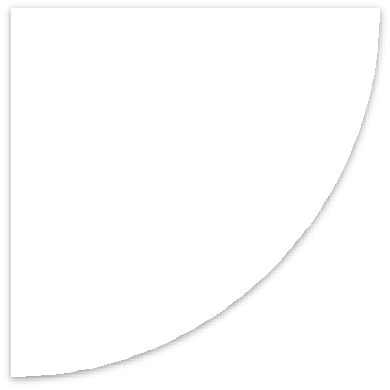 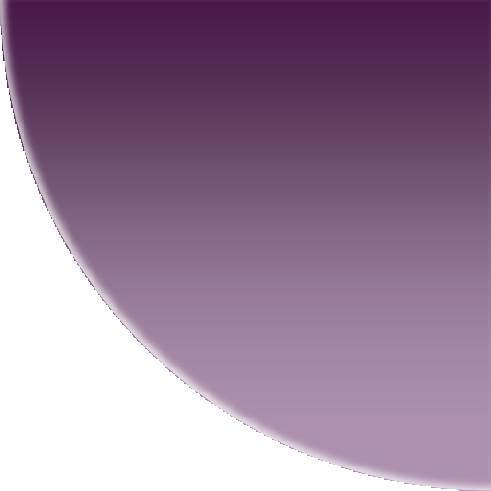 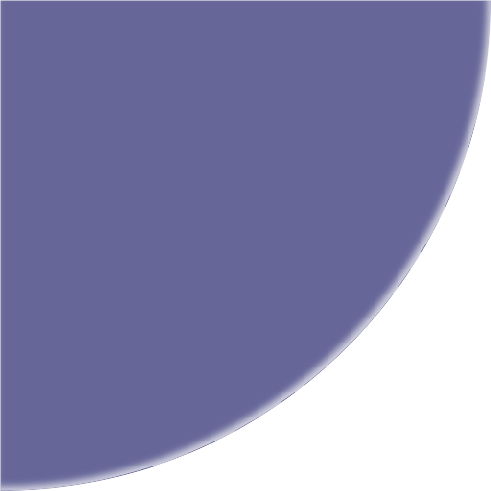 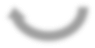 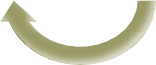 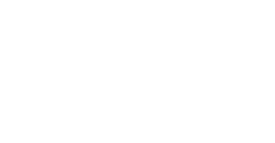 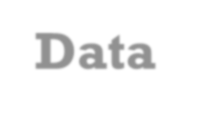 Data  processing
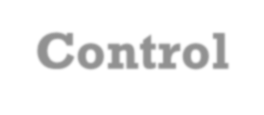 Control
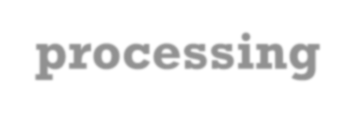 An instruction may  specify that the  sequence of  execution be  altered
The processor may  perform some  arithmetic or logic  operation on data
© 2016 Pearson Education, Inc., Hoboken, NJ. All rights reserved.
0	3  4	15
Opcode
Address
(a) Instruction format


0	1	15
S
Magnitude
Integer format


Program Counter (PC) = Address of instruction  Instruction Register (IR) = Instruction being executed  Accumulator (AC) = Temporary storage

Internal CPU registers


0001 = Load AC from Memory  0010 = Store AC to Memory  0101 = Add to AC from Memory

Partial list of opcodes
Figure 3.4	Characteristics of a Hypothetical Machine
© 2016 Pearson Education, Inc., Hoboken, NJ. All rights reserved.
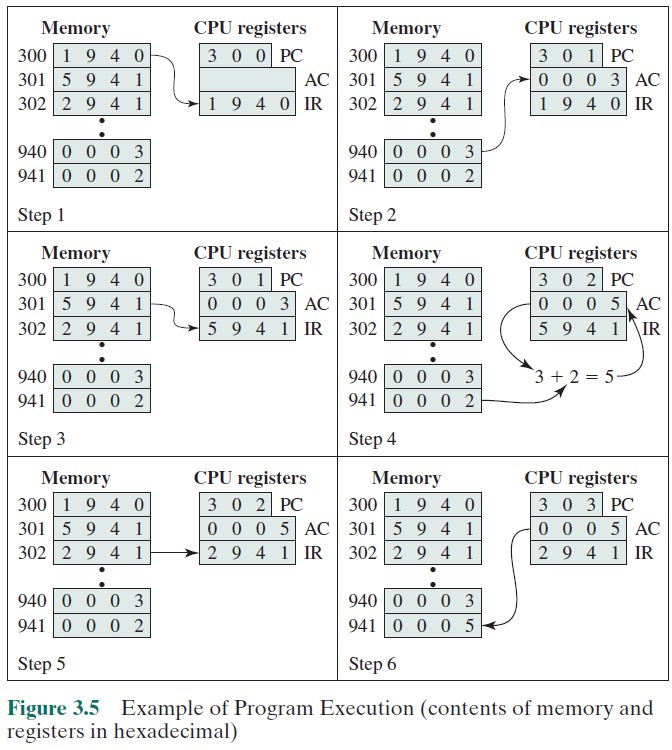 © 2016 Pearson Education, Inc., Hoboken, NJ. All rights reserved.
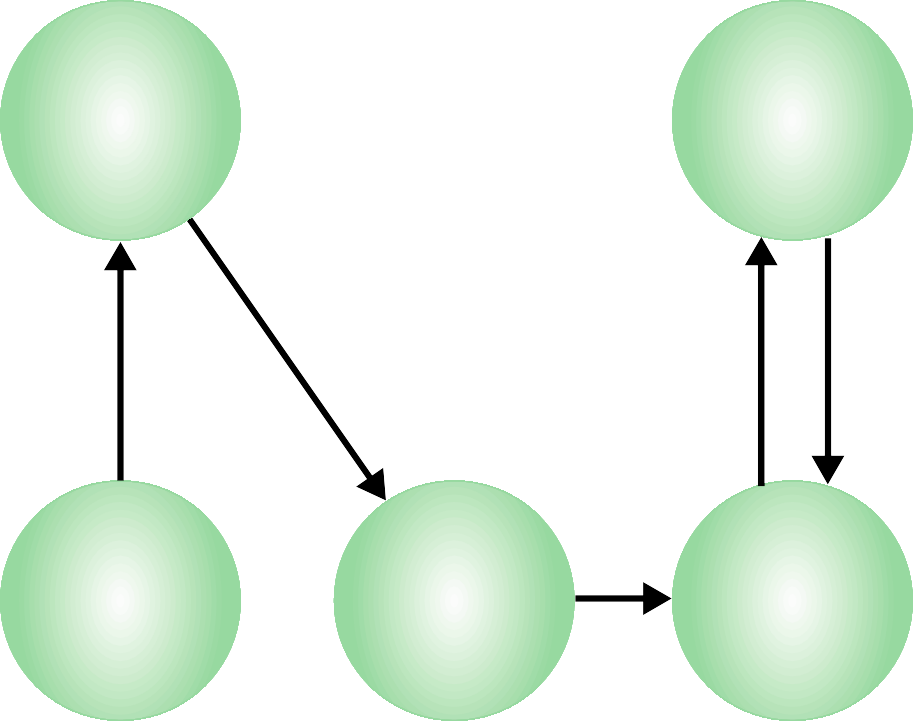 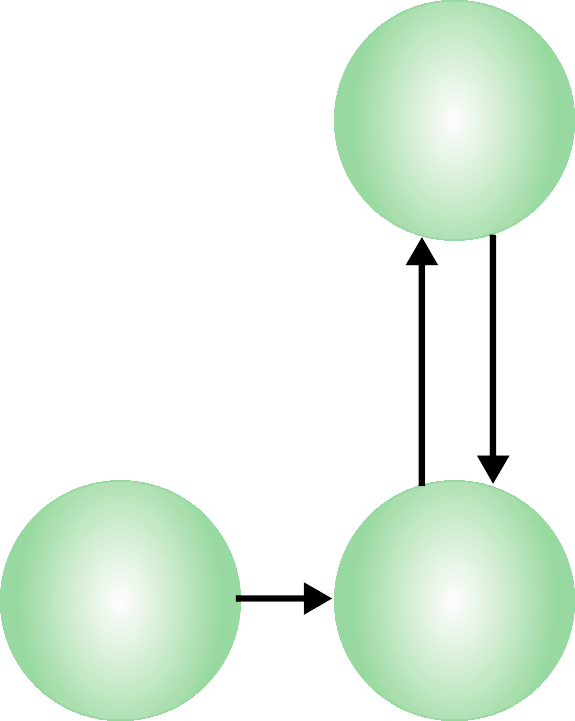 Operand  fetch
Instruction  fetch
Operand  store
Multiple  operands
Multiple  results
Instruction  address  calculation
Instruction  operation  decoding
Operand  address  calculation
Operand  address  calculation
Data  Operation
Return for string  or vector data
Instruction complete,  fetch next instruction
Figure 3.6
Instruction Cycle State Diagram
© 2016 Pearson Education, Inc., Hoboken, NJ. All rights reserved.
Classes of Interrupts
Program
Generated by some condition that occurs as a result of an instruction  execution, such as arithmetic overflow, division by zero, attempt to  execute an illegal machine instruction, or reference outside a user's  allowed memory space.
Generated by a timer within the processor. This allows the operating  system to perform certain functions on a regular basis.
Generated by an I/O controller, to signal normal completion of an  operation, request service from the processor, or to signal a variety of  error conditions.
Generated by a failure such as power failure or memory parity error.
Timer
I/O
Hardware failure
Table 3.1

Classes of Interrupts
© 2016 Pearson Education, Inc., Hoboken, NJ. All rights reserved.
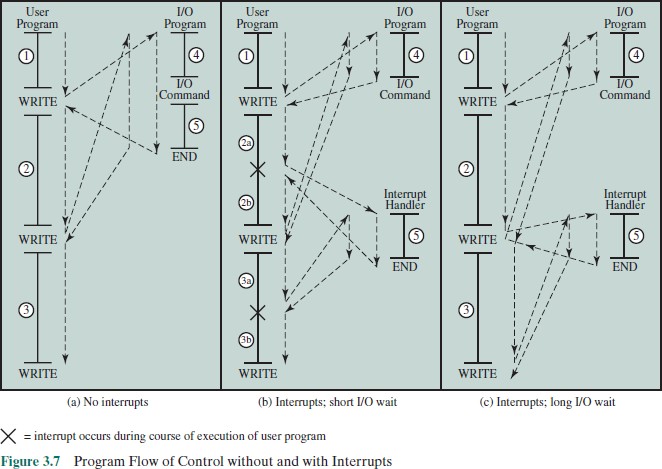 © 2016 Pearson Education, Inc., Hoboken, NJ. All rights reserved.
Transfer of Control via Interrupts
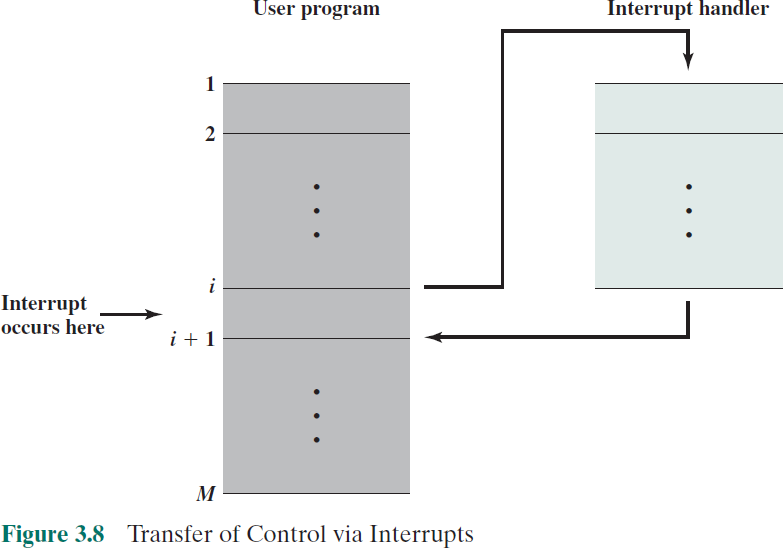 © 2016 Pearson Education, Inc., Hoboken, NJ. All rights reserved.
Instruction Cycle with Interrupts
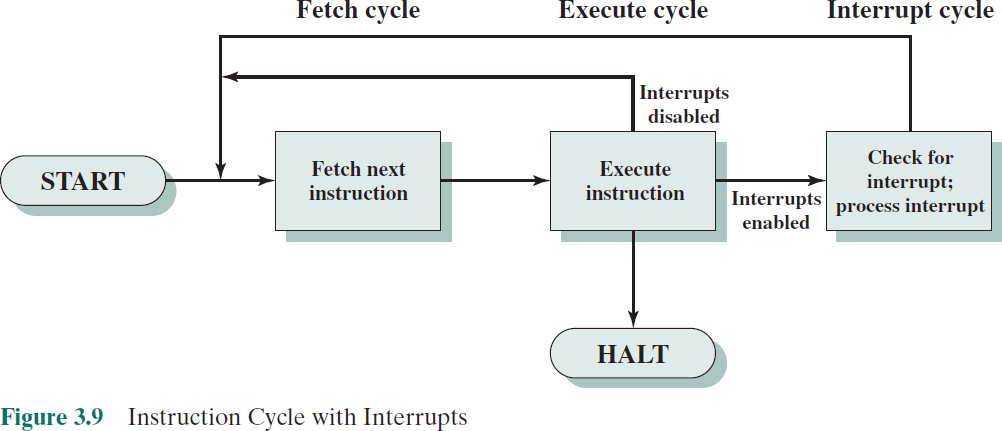 © 2016 Pearson Education, Inc., Hoboken, NJ. All rights reserved.
+ Instruction Cycle with Interrupts
Added to instruction cycle
Processor checks for interrupt
Indicated by an interrupt signal
If no interrupt, fetch next instruction
If interrupt pending:
Suspend execution of current program
Save context
Set PC to start address of interrupt handler routine
Process interrupt
Restore context and continue interrupted program
© 2016 Pearson Education, Inc., Hoboken, NJ. All rights reserved.
Instruction Cycle with Interrupts
If any interrupt occurs the processor does the following:
It suspends execution of the current program being executed and saves its  context.
This means saving the address of the next instruction to be executed  (current contents of the program counter) and any other data relevant to  the processor’s current activity.
It sets the program counter to the starting address of an interrupt handler  routine.

The interrupt handler program is generally part of the  operating system. Typically, this program determines the  nature of the interrupt and performs whatever actions are  needed.
© 2016 Pearson Education, Inc., Hoboken, NJ. All rights reserved.
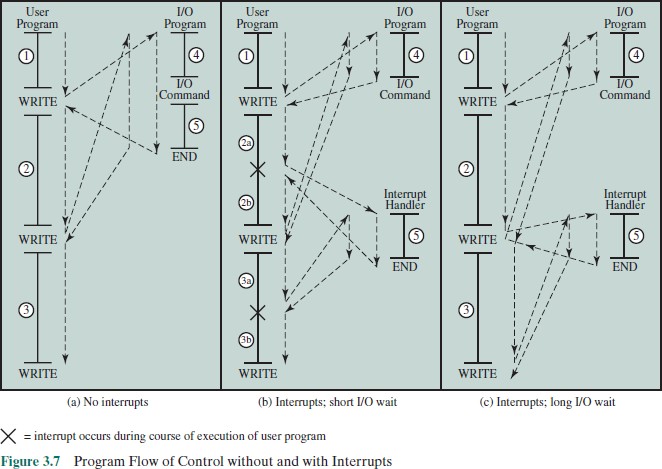 © 2016 Pearson Education, Inc., Hoboken, NJ. All rights reserved.
Program Timing
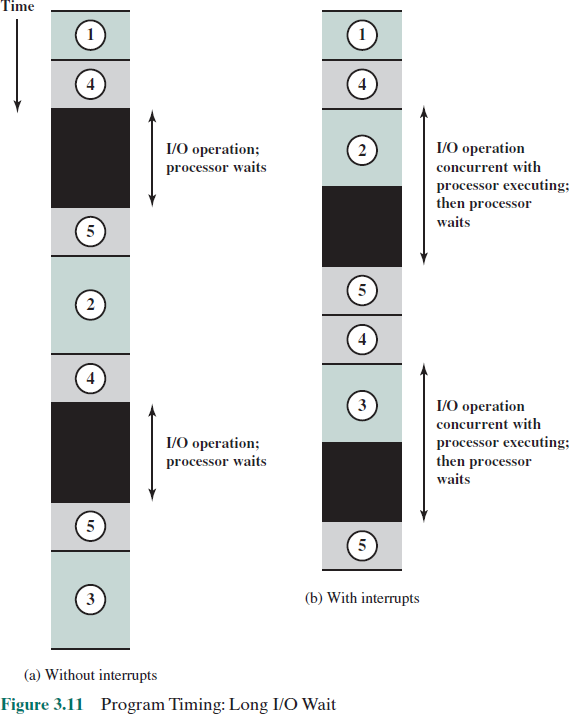 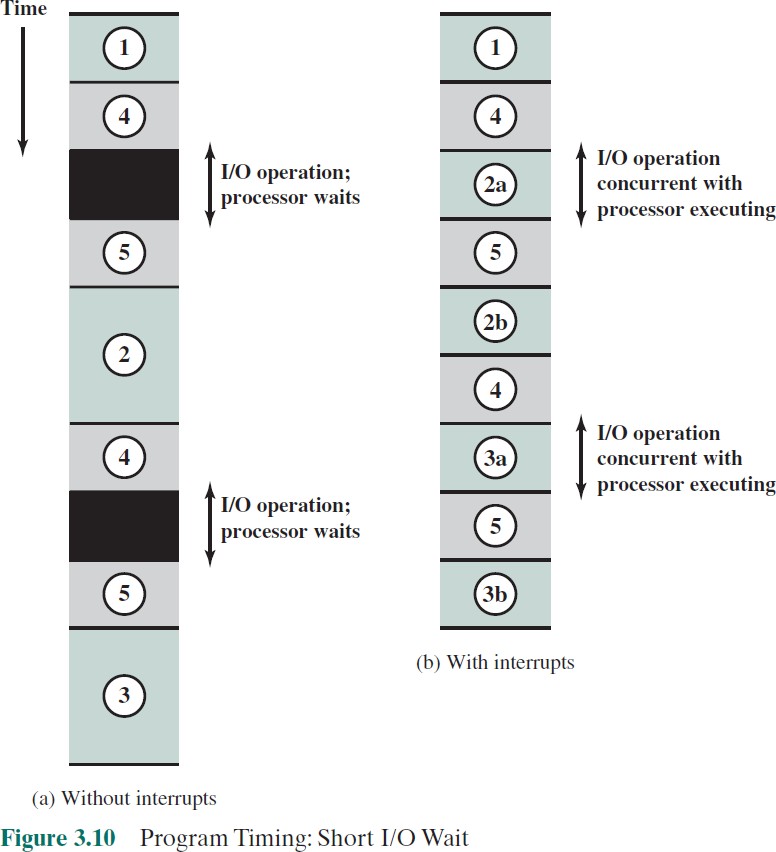 © 2016 Pearson Education, Inc., Hoboken, NJ. All rights reserved.
Instruction Cycle with Interrupts
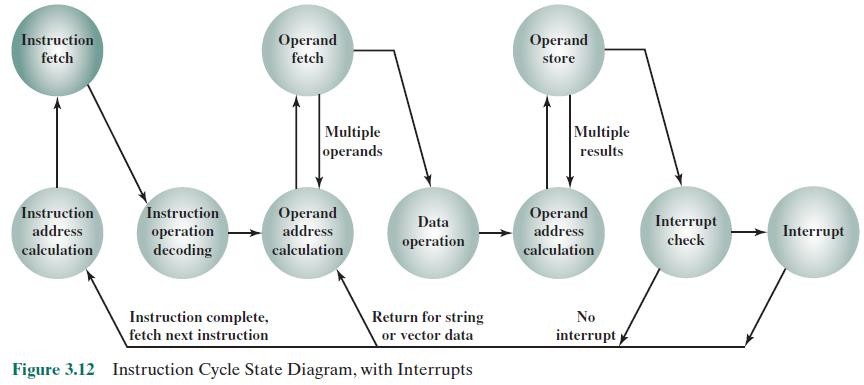 © 2016 Pearson Education, Inc., Hoboken, NJ. All rights reserved.
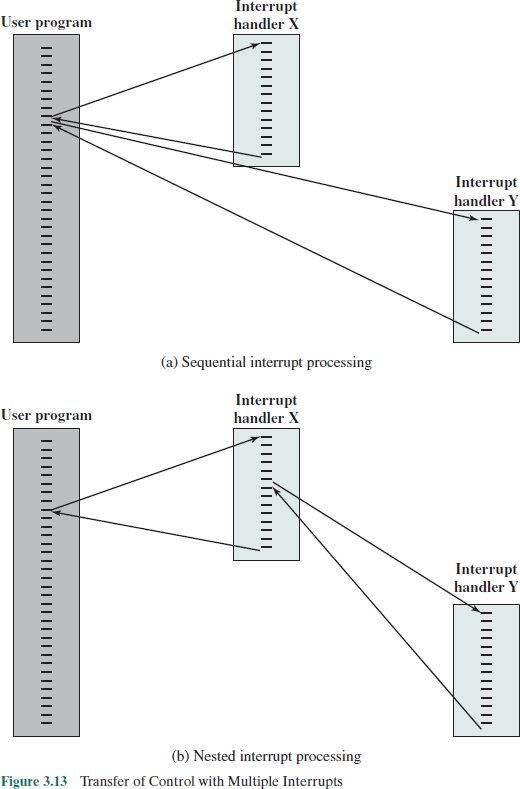 Multiple  Interrupts
© 2016 Pearson Education, Inc., Hoboken, NJ. All rights reserved.
Multiple Interrupts
Sequential Interrupt Processing
Disabled interrupt:
User program executing -> interrupt occurs -> disable other  interrupts -> execute interrupt handler routine -> enable  interrupts -> check for additional interrupts -> user program.
Drawback: No priority for time-critical needs.

Nested Interrupt Processing
Define priorities for interrupts
Allow an interrupt of higher priority to cause a lower-priority
interrupt handler to be itself interrupted
© 2016 Pearson Education, Inc., Hoboken, NJ. All rights reserved.
Priority=2
Priority=5
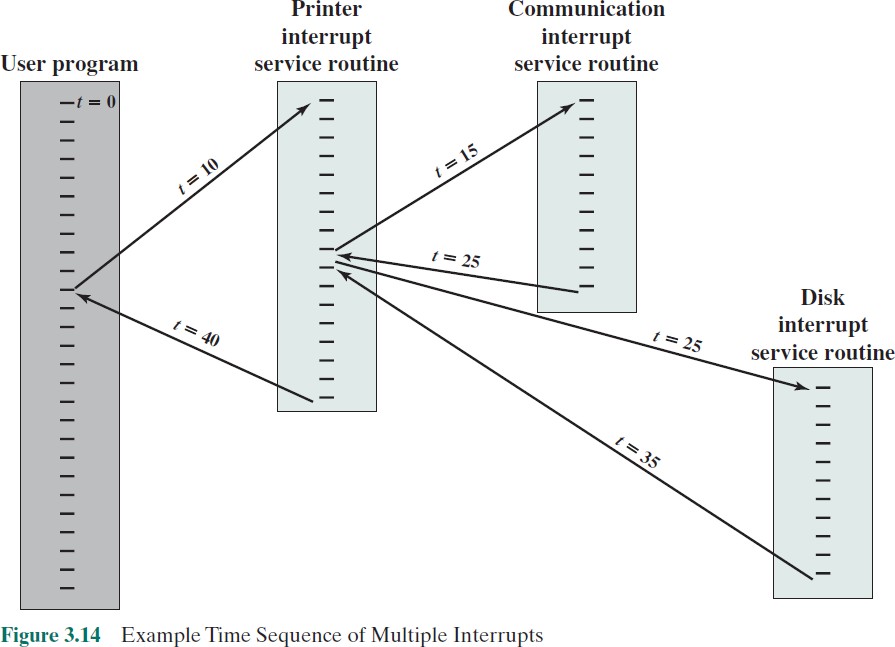 Priority=4
© 2016 Pearson Education, Inc., Hoboken, NJ. All rights reserved.
I/O Function
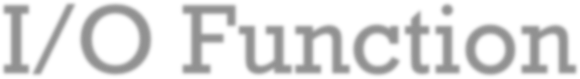 I/O module can exchange data directly with the processor
Processor can read data from or write data to an I/O module
Processor identifies a specific device that is controlled by a  particular I/O module
I/O instructions rather than memory referencing instructions

In some cases it is desirable to allow I/O exchanges to occur  directly with memory
The processor grants to an I/O module the authority to read from  or write to memory so that the I/O memory transfer can occur  without tying up the processor
The I/O module issues read or write commands to memory  relieving the processor of responsibility for the exchange
This operation is known as direct memory access (DMA)
© 2016 Pearson Education, Inc., Hoboken, NJ. All rights reserved.
+ Interconnection Structures
Computer Modules or Components:
Processor
Memory
I/O

There must be paths for connecting the modules.
The collection of paths connecting the various modules is  called the interconnection structure.
© 2016 Pearson Education, Inc., Hoboken, NJ. All rights reserved.
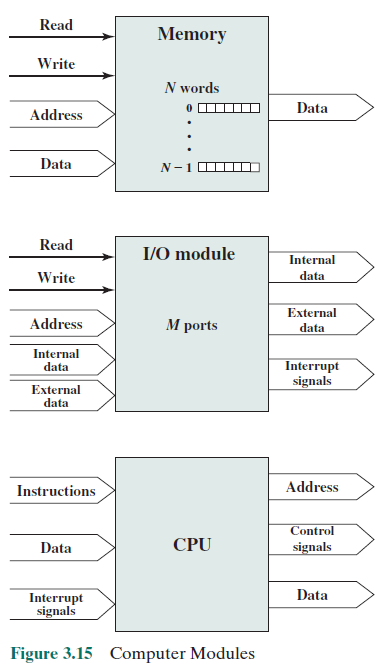 © 2016 Pearson Education, Inc., Hoboken, NJ. All rights reserved.
+ Memory
Typically, a memory module will consist of N words of equal length.

Each word is assigned a unique numerical address (0, 1, …, N - 1).

A word of data can be read from or written into the memory.

The nature of the operation is indicated by read and write control  signals.

The location for the operation is specified by an address.
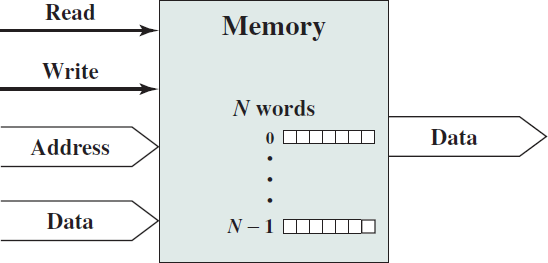 © 2016 Pearson Education, Inc., Hoboken, NJ. All rights reserved.
+ I/O Module
I/O is functionally similar to memory. There are two operations, read
and write.

Further, an I/O module may control more than one external device.  We can refer to each of the interfaces to an external device as a port  and give each a unique address (e.g., 0, 1, …, M - 1).

In addition, there are external data paths for the input and output of  data with an external device.

Finally, an I/O module may be able to send interrupt signals to the  processor.
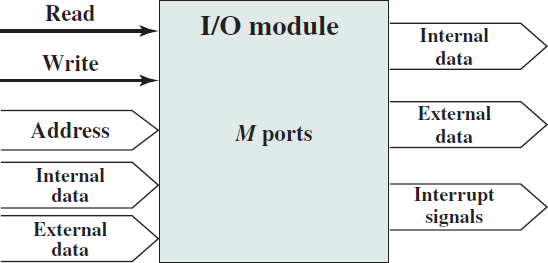 © 2016 Pearson Education, Inc., Hoboken, NJ. All rights reserved.
+ Processor
The processor reads in instructions and data,

writes out data after processing,

and uses control signals to control the overall operation of the  system.

It also receives interrupt signals.
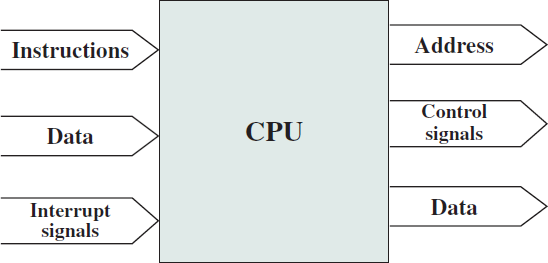 © 2016 Pearson Education, Inc., Hoboken, NJ. All rights reserved.
The interconnection structure must support the
following types of transfers:
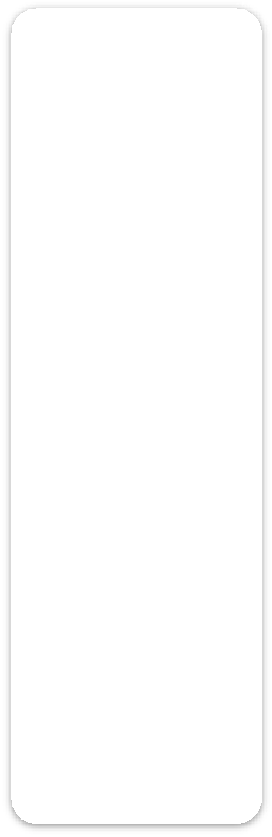 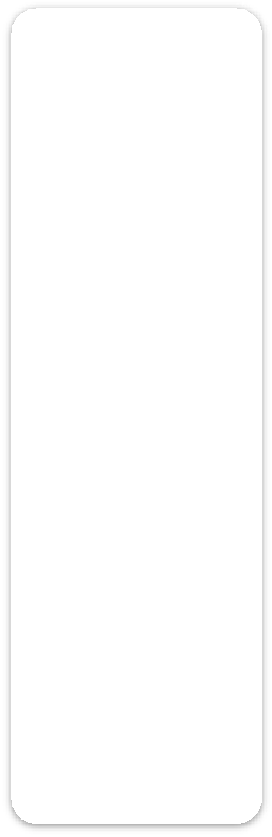 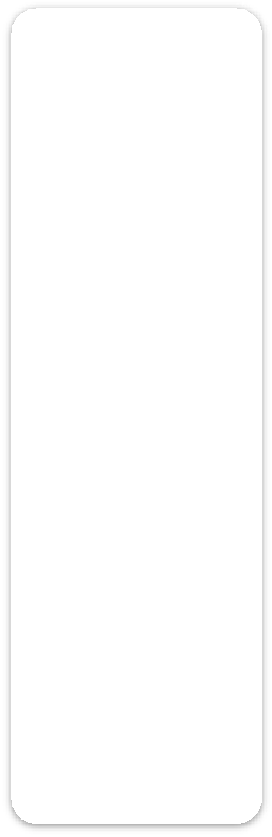 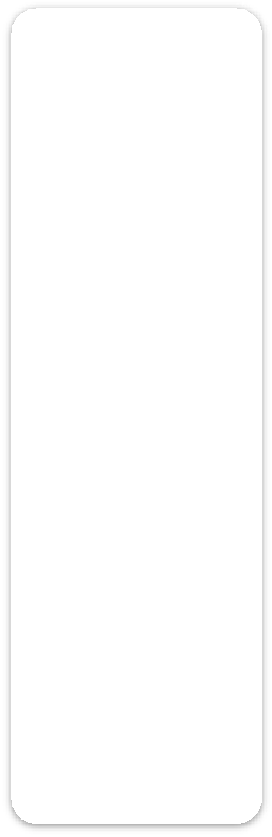 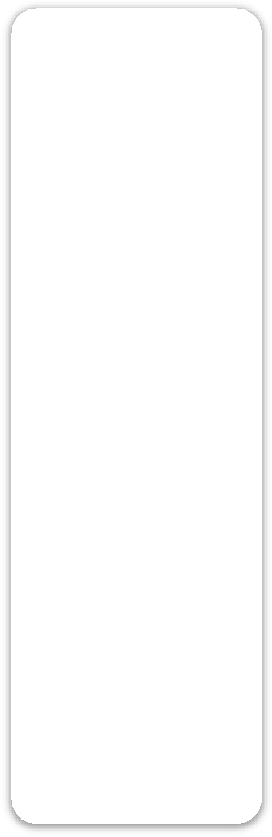 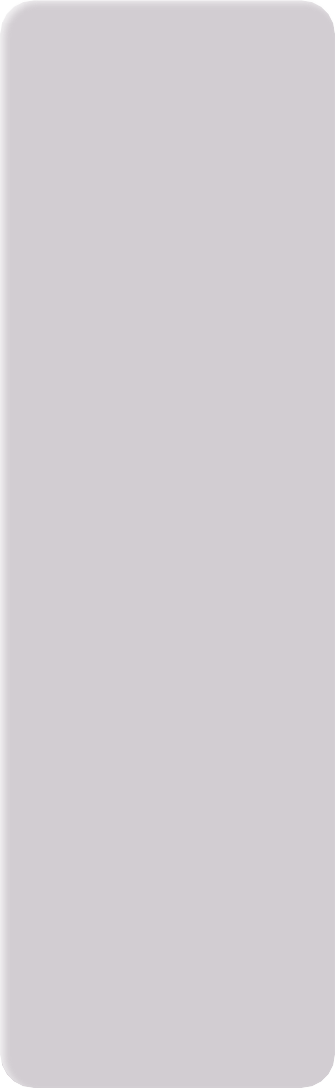 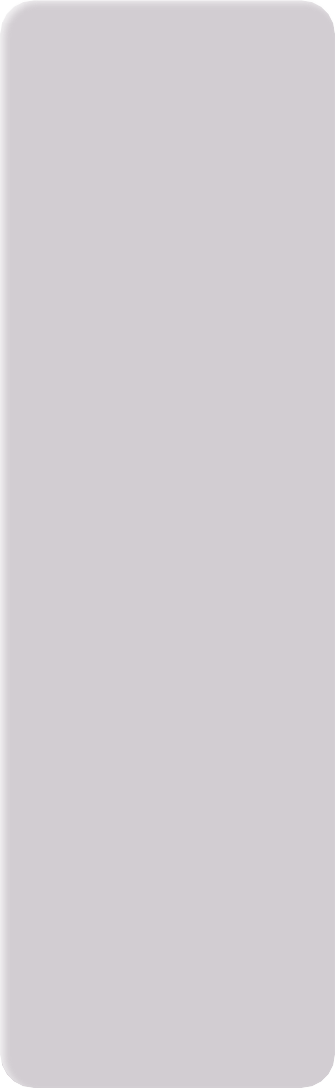 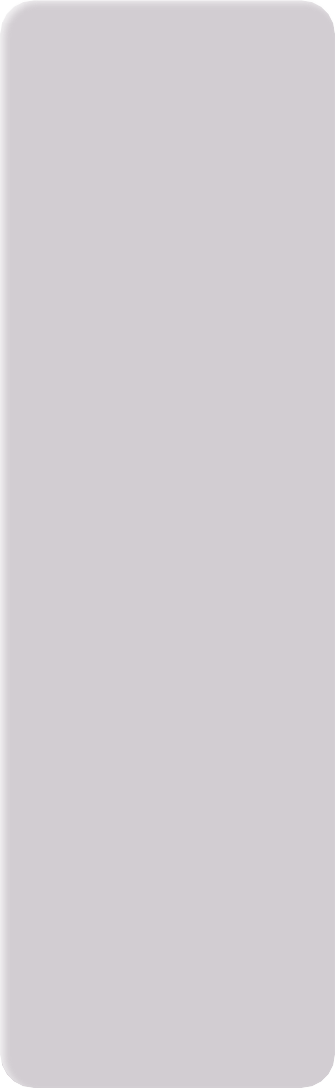 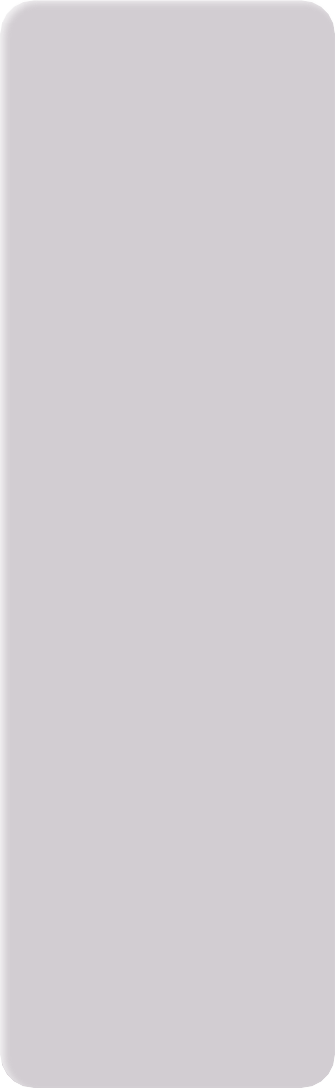 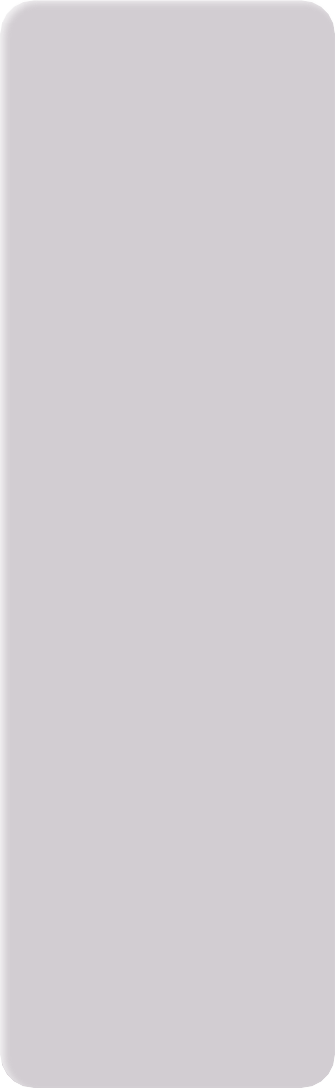 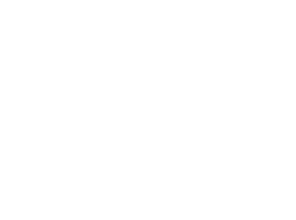 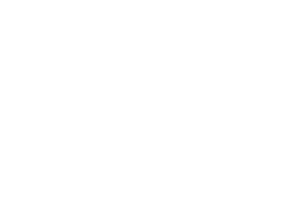 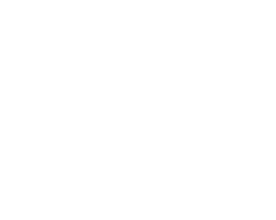 Memory  to  processor
Processor  to  memory
I/O to or  from  memory
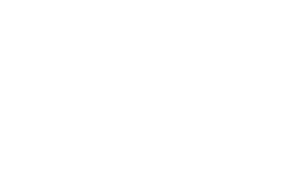 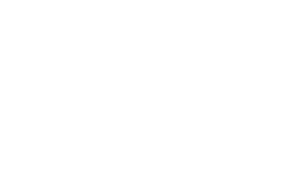 I/O to  processor
Processor  to I/O
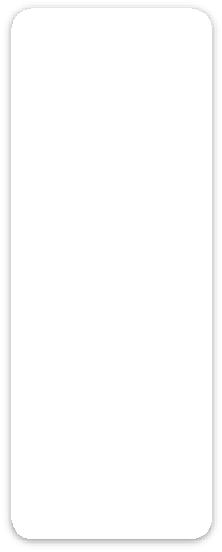 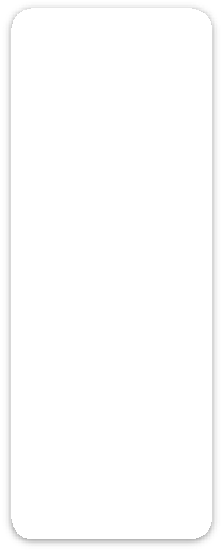 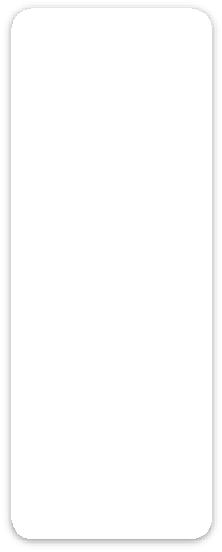 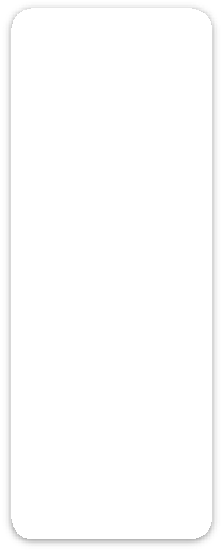 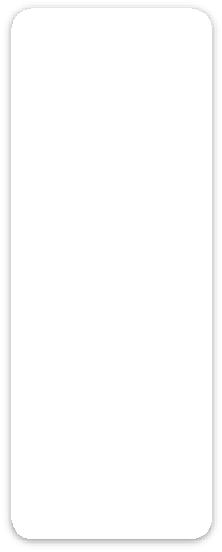 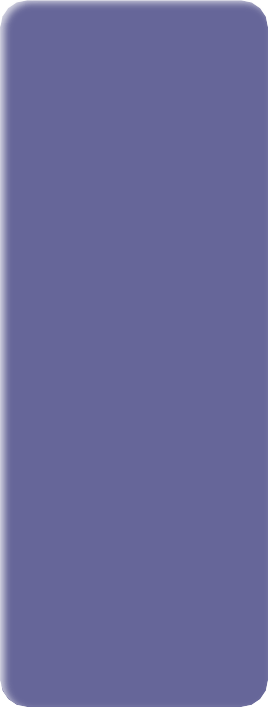 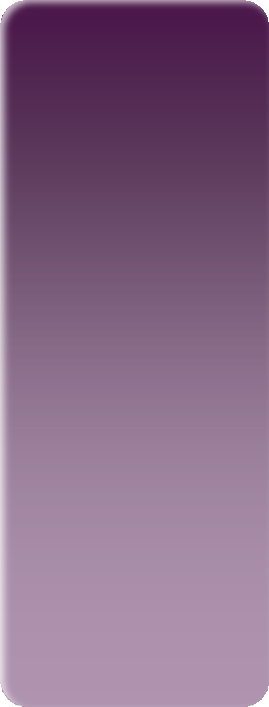 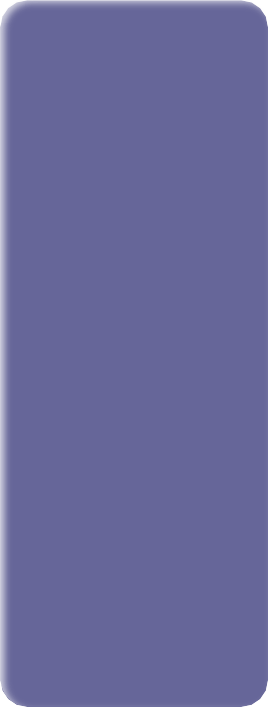 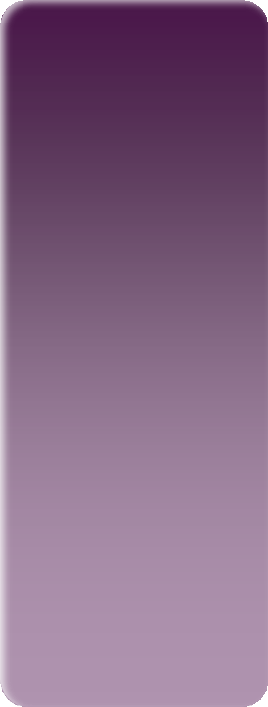 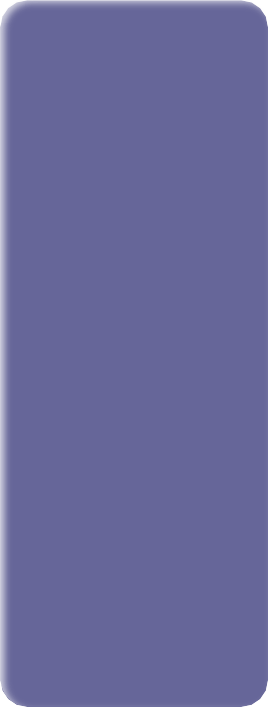 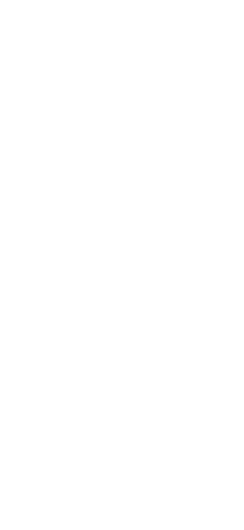 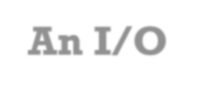 An I/O  module is  allowed to  exchange  data  directly  with  memory  without  going  through the  processor  using direct  memory  access
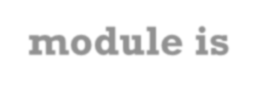 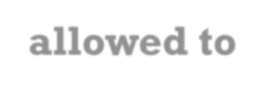 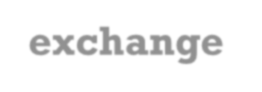 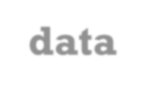 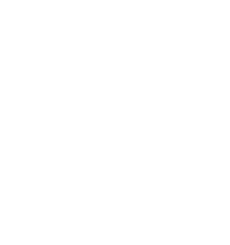 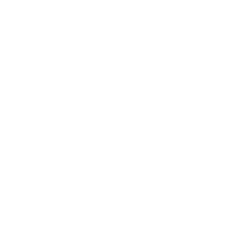 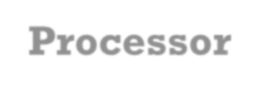 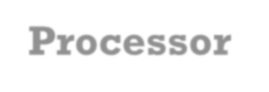 Processor  reads an  instruction  or a unit of  data from  memory
Processor  reads data  from an I/O  device via  an I/O  module
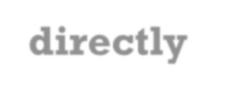 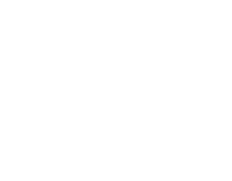 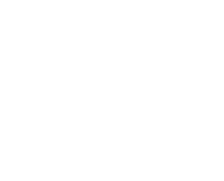 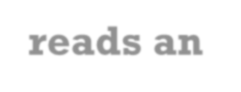 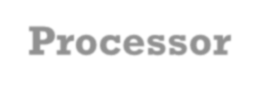 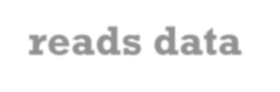 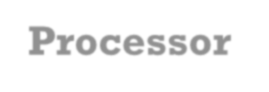 Processor  writes a  unit of data  to memory
Processor  sends data  to the I/O  device
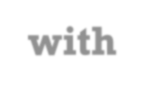 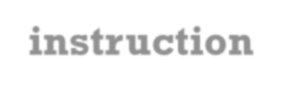 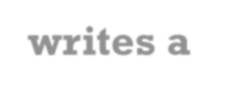 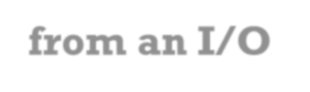 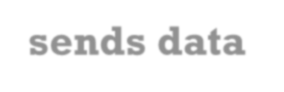 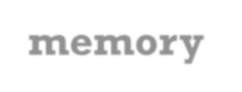 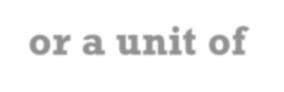 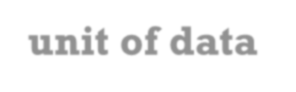 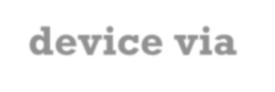 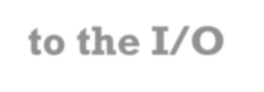 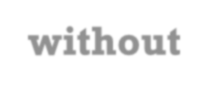 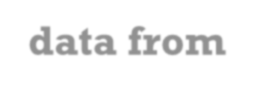 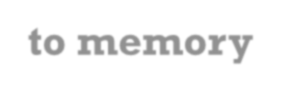 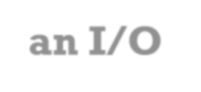 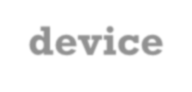 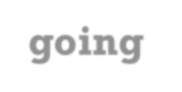 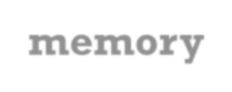 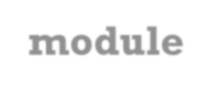 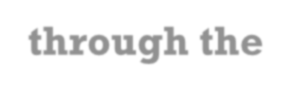 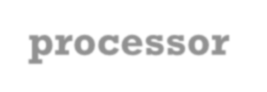 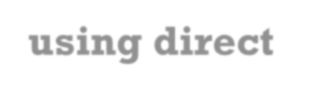 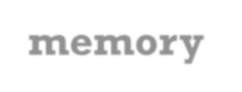 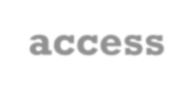 © 2016 Pearson Education, Inc., Hoboken, NJ. All rights reserved.
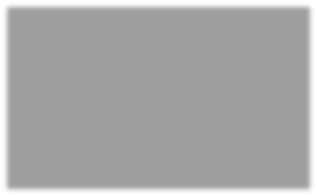 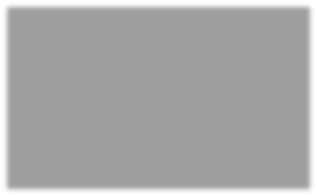 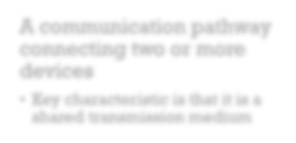 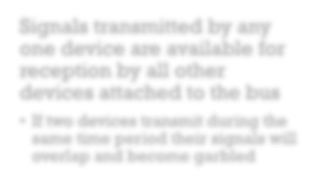 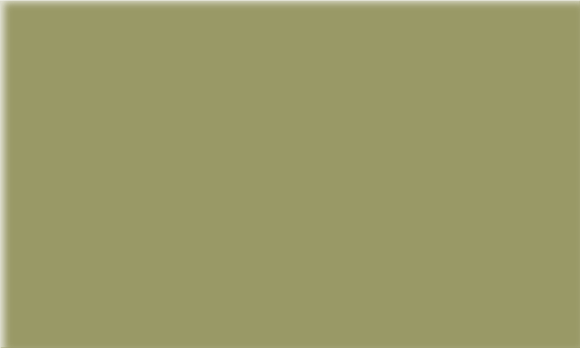 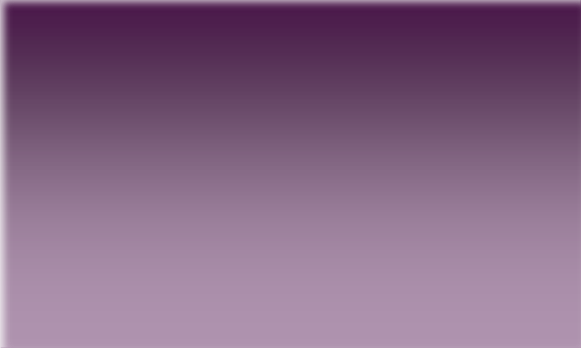 A communication pathway  connecting two or more  devices
Key characteristic is that it is a  shared transmission medium
Signals transmitted by any  one device are available for  reception by all other  devices attached to the bus
If two devices transmit during the  same time period their signals will  overlap and become garbled
I
n
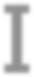 n  e  c  t  i
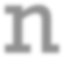 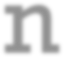 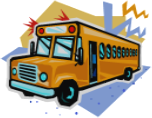 t  e  r  c
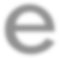 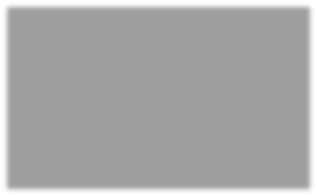 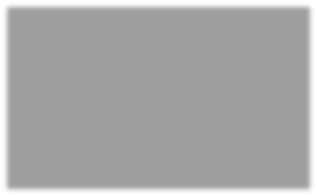 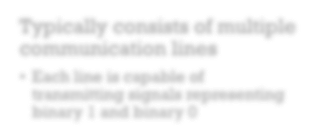 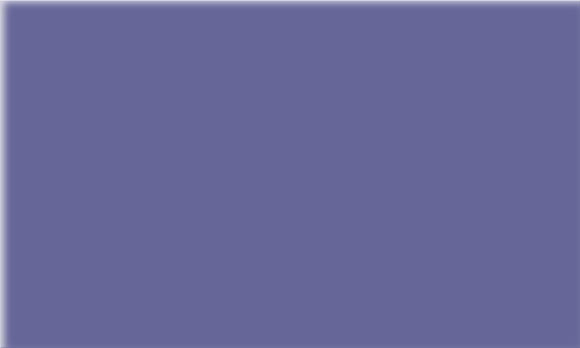 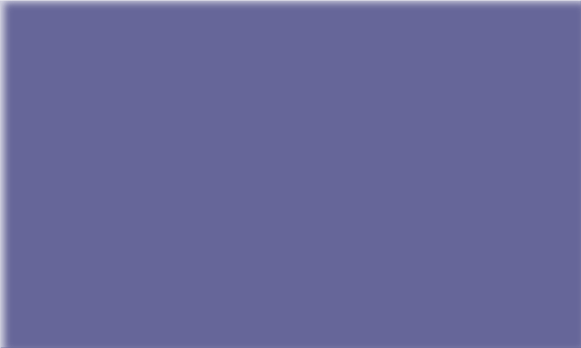 B
u  s
Typically consists of multiple
communication lines
Each line is capable of  transmitting signals representing  binary 1 and binary 0
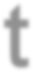 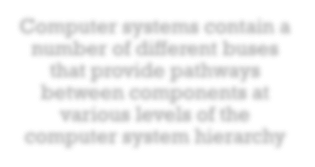 Computer systems contain a  number of different buses  that provide pathways  between components at  various levels of the  computer system hierarchy
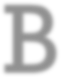 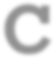 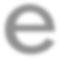 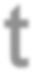 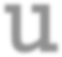 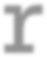 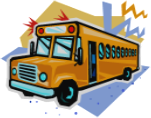 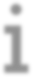 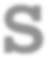 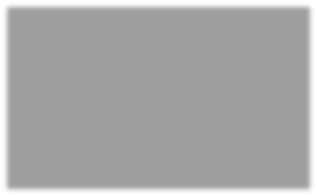 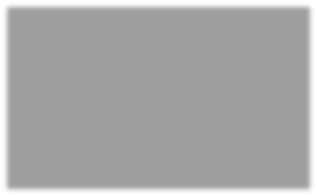 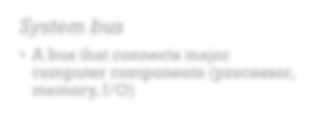 System bus
A bus that connects major  computer components (processor,  memory, I/O)
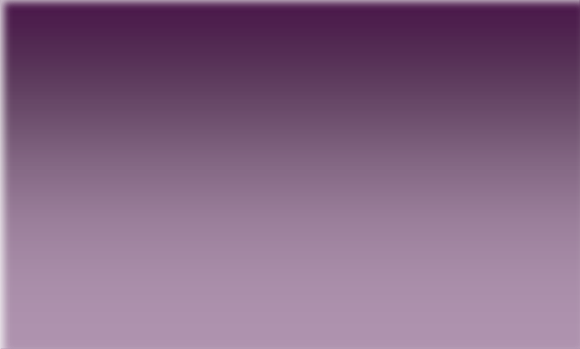 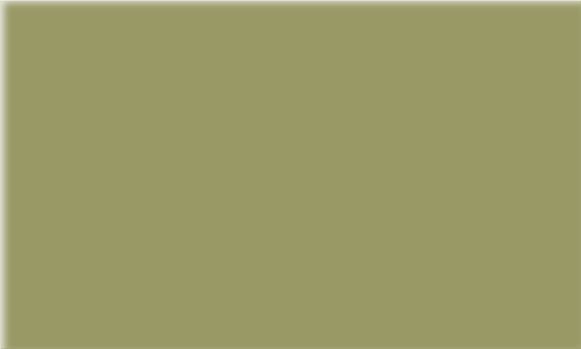 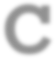 o
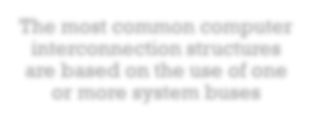 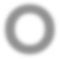 The most common computer  interconnection structures  are based on the use of one  or more system buses
o
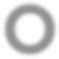 n
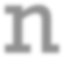 n
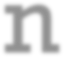 © 2016 Pearson Education, Inc., Hoboken, NJ. All rights reserved.
Data Bus
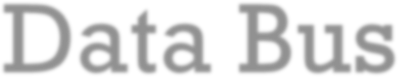 Data lines that provide a path for moving data among system  modules
May consist of 32, 64, 128, or more separate lines
The number of lines is referred to as the width of the data bus
The number of lines determines how many bits can be
transferred at a time
The width of the data bus  is a key factor in  determining overall  system performance
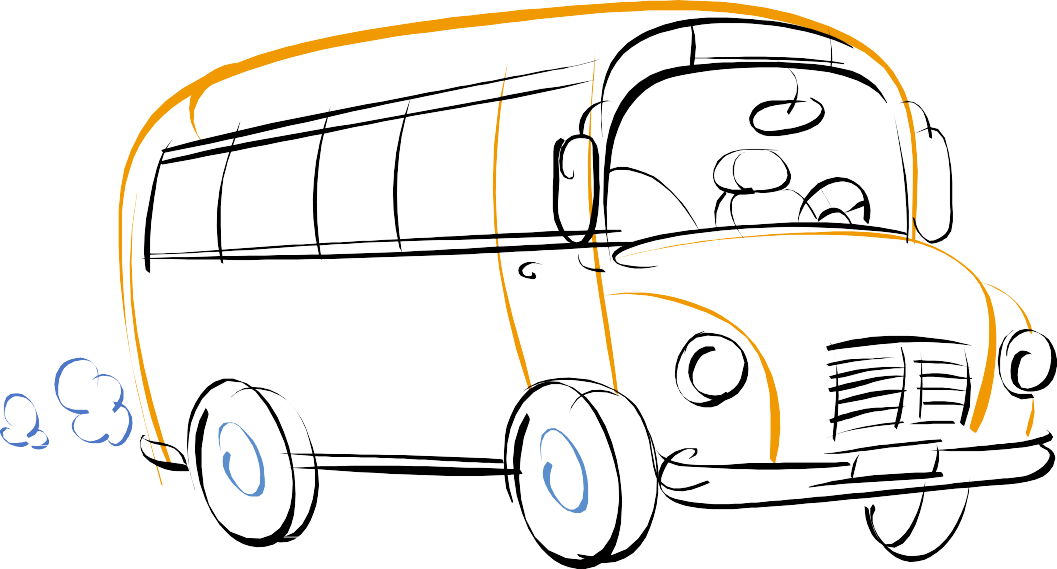 © 2016 Pearson Education, Inc., Hoboken, NJ. All rights reserved.
Address Bus
Control Bus
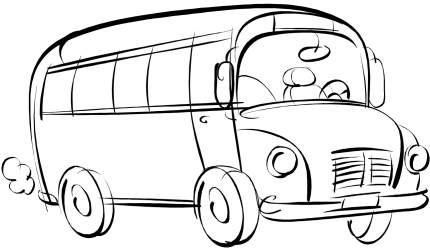 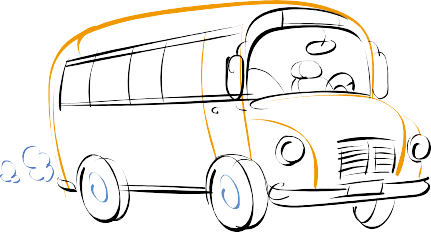 Used to designate the source or  destination of the data on the  data bus
If the processor wishes to  read a word of data from  memory it puts the address of  the desired word on the  address lines

Width determines the maximum  possible memory capacity of the  system
Also used to address I/O ports
The higher order bits are  used to select a particular  module on the bus and the  lower order bits select a  memory location or I/O port  within the module
Used to control the access and the  use of the data and address lines

Because the data and address lines  are shared by all components there  must be a means of controlling their  use

Control signals transmit both  command and timing information  among system modules

Timing signals indicate the validity
of data and address information

Command signals specify operations  to be performed
© 2016 Pearson Education, Inc., Hoboken, NJ. All rights reserved.
+ Control Lines
Memory write: causes data on the bus to be written into the  addressed location
Memory read: causes data from the addressed location to be  placed on the bus
I/O write: causes data on the bus to be output to the  addressed I/O port
I/O read: causes data from the addressed I/O port to be  placed on the bus
Transfer ACK: indicates that data have been accepted from  or placed on the bus
© 2016 Pearson Education, Inc., Hoboken, NJ. All rights reserved.
+ Control Lines
Bus request: indicates that a module needs to gain control of  the bus
Bus grant: indicates that a requesting module has been  granted control of the bus
Interrupt request: indicates that an interrupt is pending
Interrupt ACK: acknowledges that the pending interrupt has  been recognized
Clock: is used to synchronize operations
Reset: initializes all modules
© 2016 Pearson Education, Inc., Hoboken, NJ. All rights reserved.
Bus Interconnection Scheme
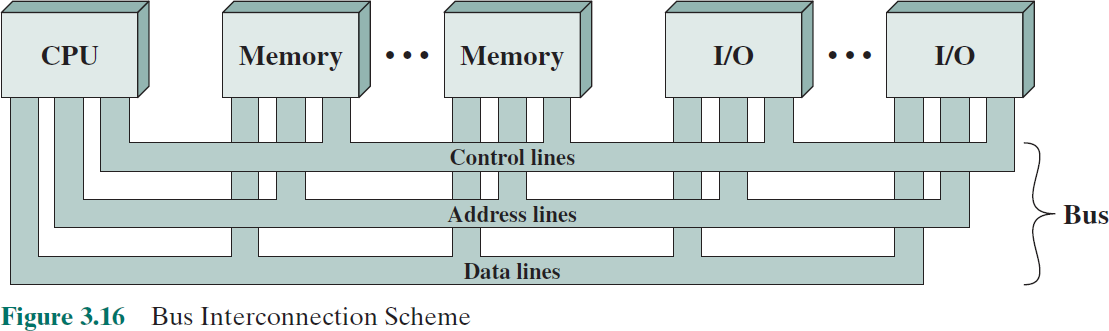 © 2016 Pearson Education, Inc., Hoboken, NJ. All rights reserved.
A Top-Level View of  Computer Function  and Interconnection
Summary
Chapter 3
Computer components
Computer function
Instruction fetch and  execute
Interrupts
I/O function
Interconnection structures
Bus interconnection
© 2016 Pearson Education, Inc., Hoboken, NJ. All rights reserved.